Театрализованный урок
Выборы короля поэтов
(литературная версия)
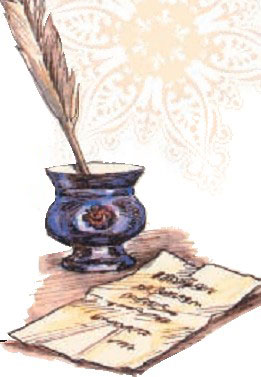 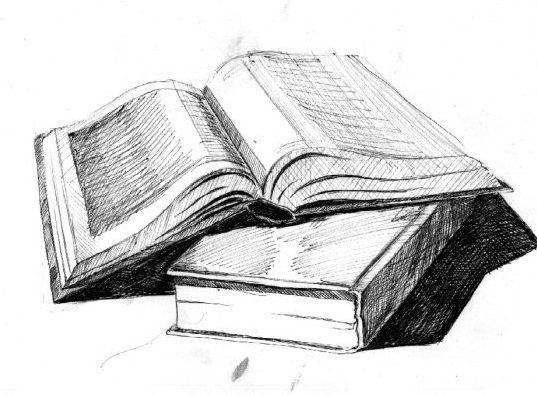 Выполнила:   Костатеева Лариса Алексеевна, учитель русского языка и литературы ГОУ СОШ № 824 г. Москвы
Объявление
«Поэты! Учредительный трибунал созывает всех вас состязаться на звание короля поэзии. Звание короля будет присуждено публикой всеобщим, прямым, равным и тайным голосованием.
Всех поэтов, желающих принять участие на великом, грандиозном празднике поэтов, просят записываться в кассе Политехнического музея до 12 (25) февраля. Стихотворения не явившихся поэтов будут прочитаны артистами.
Желающих из публики прочесть стихотворения любимых поэтов просят записаться в кассе Политехнического музея до 11 (24) февраля. Результаты выборов будут объявлены немедленно в аудитории и всенародно на улицах.
Валерий Брюсов
Талант, даже гений, честно дадут
только медленный успех, если
дадут его. Это мало! Мне мало.
Надо выбрать иное… Найти
путеводную звезду в тумане. И я 
вижу её: это декадентство. Да! 
Что ни говорить, ложно ли оно, 
смешно ли, но оно идёт вперёд, 
развивается, и будущее будет 
принадлежать ему, особенно
когда 
оно найдёт достойного вождя. А 
этим вождём буду Я! Да, Я!
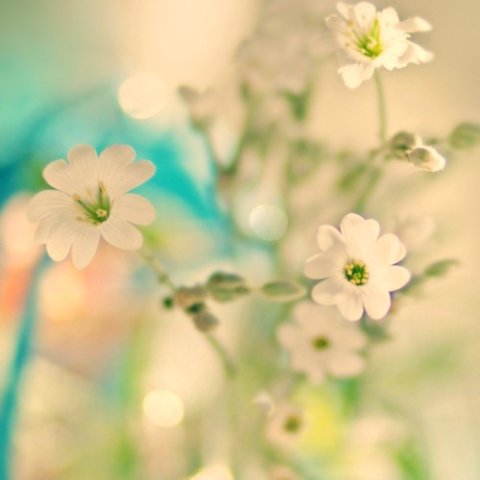 Иван Бунин
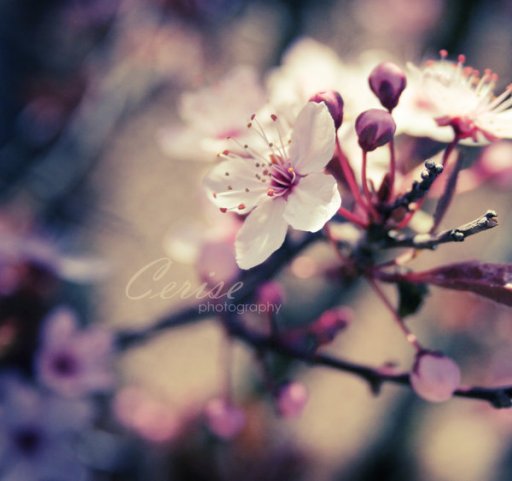 Ищу я в этом мире сочетанья 
Прекрасного и вечного.
Вдали 
Я вижу ночь: пески среди
молчанья 
И звездный свет над
сумраком земли.
Федор  Сологуб
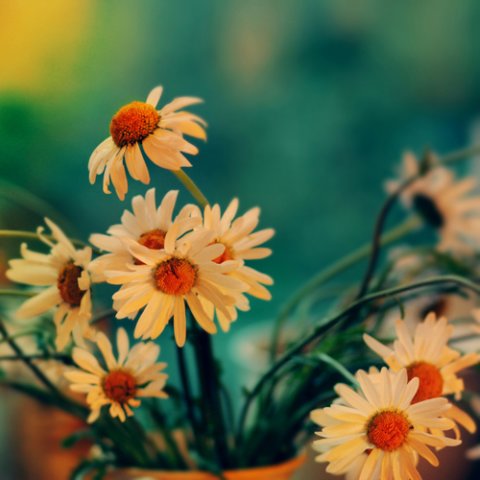 Я — бог таинственного мира,
Весь мир в одних моих мечтах.
Не сотворю себе кумира
Ни на земле, ни в небесах.

Моей божественной природы
Я не открою никому.
Тружусь, как раб, а для свободы
Зову я ночь, покой и тьму.
Анна  Ахматова
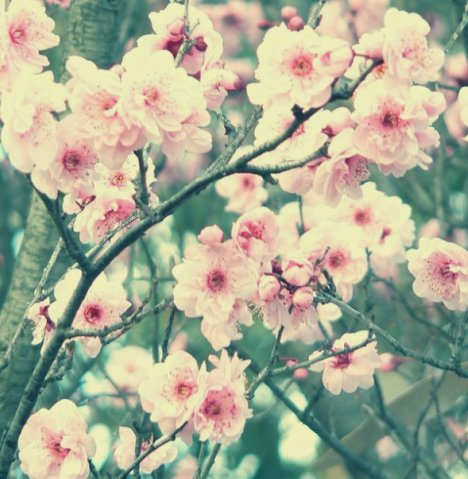 Мне ни к чему одические рати
И прелесть элегических затей.
По мне, в стихах все быть
                        должно некстати,
Не так, как у людей.
Александр  Блок
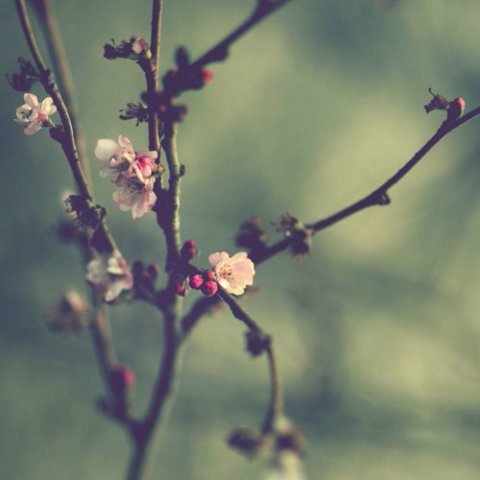 Благословляю все, что было, 
Я лучшей доли не искал. 
О, сердце, сколько ты любило! 
О, разум, сколько ты пылал!..
Лев  Никулин
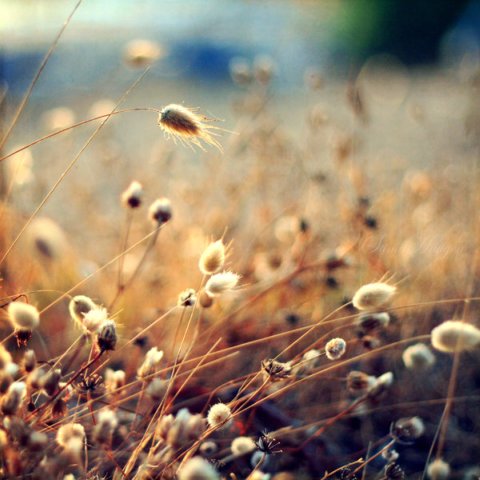 Он начал писать и печататься тогда, когда люди моего поколения лишь
    учились еще читать.
Константин  Бальмонт
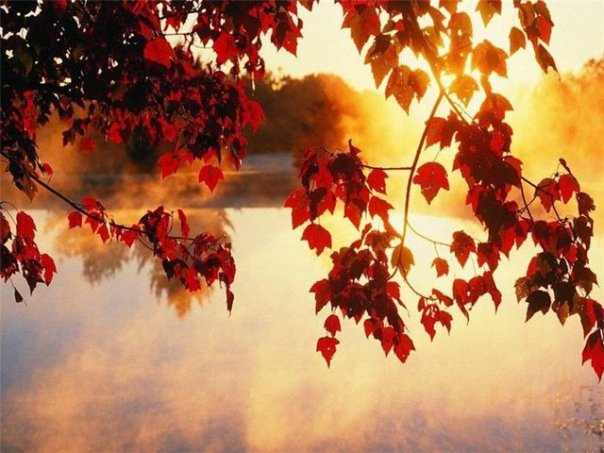 Я — изысканность
русской медлительной
речи,
Предо мною другие
поэты — предтечи,
Я впервые открыл в этой
речи уклоны,
Перепевные, гневные,
нежные звоны.
Давид  Бурлюк
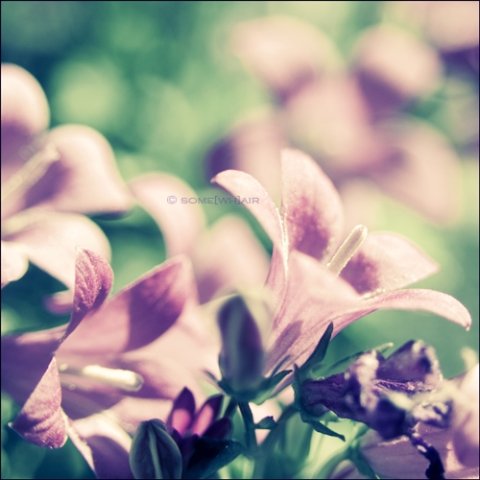 Истинное
художественное
произведение можно
сравнить с аккумулятором,
от которого исходит
энергия электрических
внушений. Многие
произведения вмещают в
себя запасы эстет-
энергии на долгие сроки .
Василий  Каменский
Это Я — Футурист - песнебоец
И пилот-авиатор...
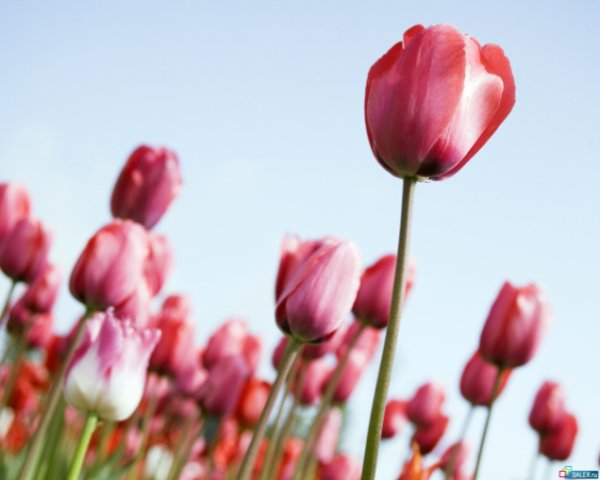 Владимир  Маяковский
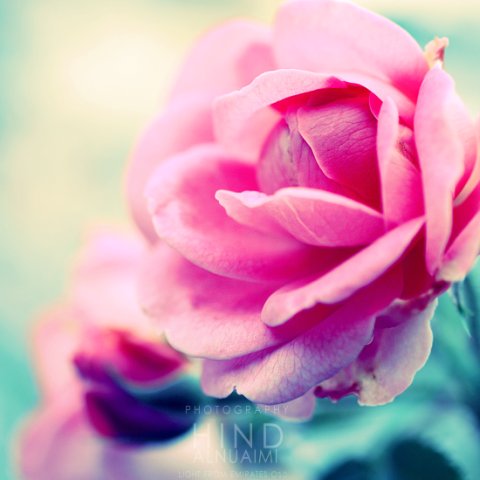 Господа поэты,
неужели не наскучили
пажи,
дворцы,
любовь,
сирени куст вам?
Если
такие, как вы,
творцы -
мне наплевать на всякое
искусство.
Игорь  Северянин
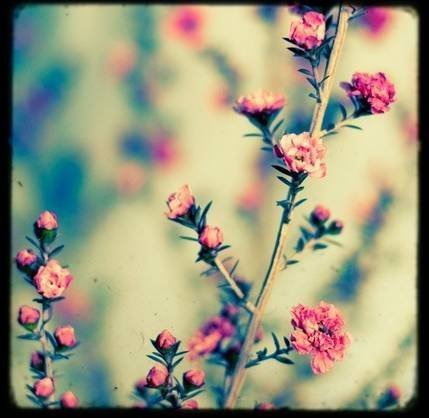 Я, гений Игорь Северянин,
Своей победой упоен:
Я повсеградно оэкранен!
Я повсесердно утвержден!
Король поэтов
Отныне плащ мой фиолетов,
Берета бархат в серебре:
Я избран королём поэтов
На зависть нудной мошкаре.